Empowering People with Special Needs Through Artistic Expression and Sensory Exploration
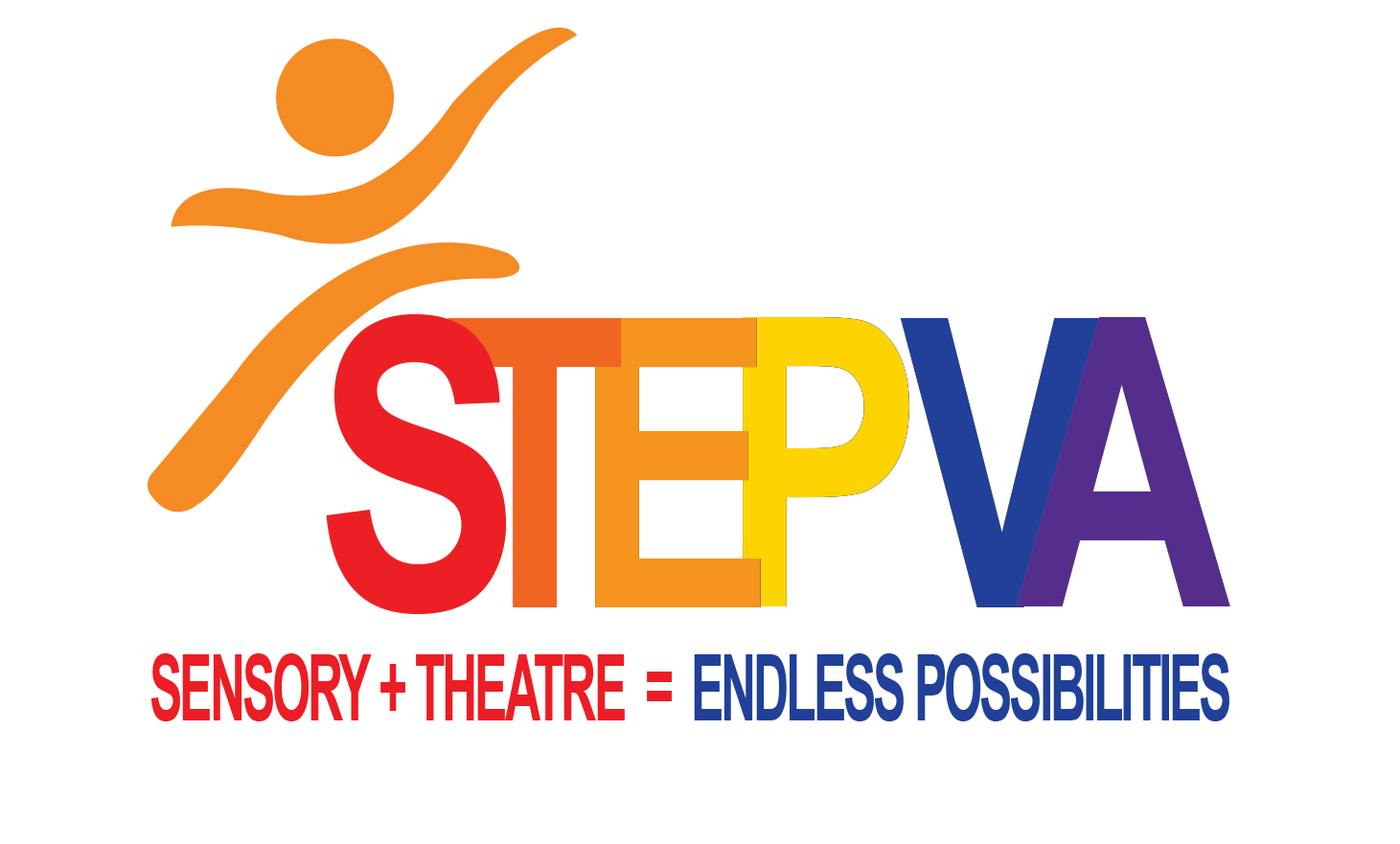 Presented By:
Jan P. Monroe, MS Ed CCC-SLP
Speech-Language Pathologist
Executive Director, STEP VA, Inc.
Commissioner, Virginia Commission for the Arts
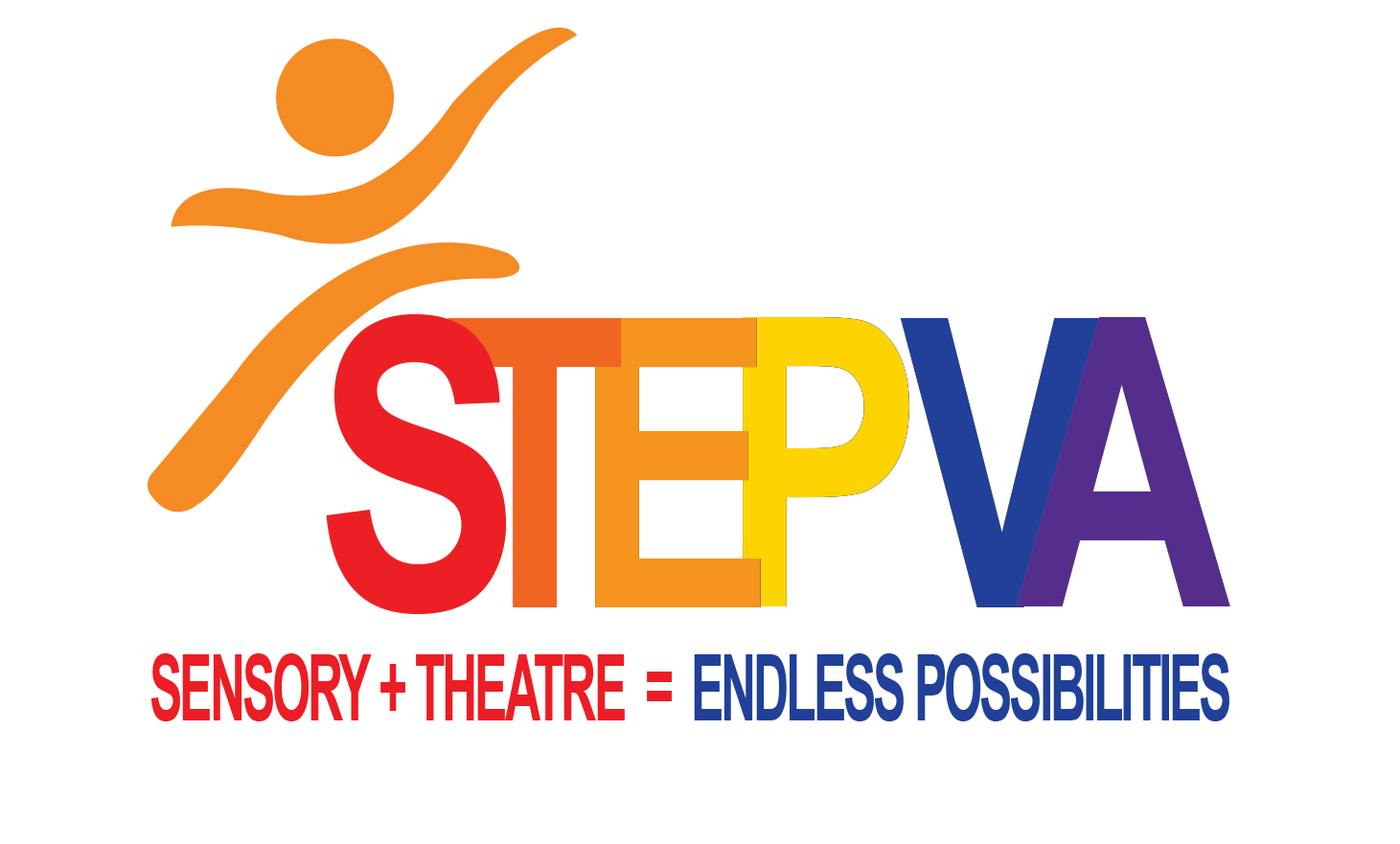 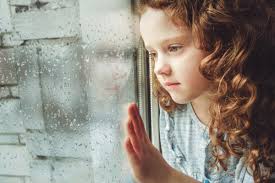 The Inspiration
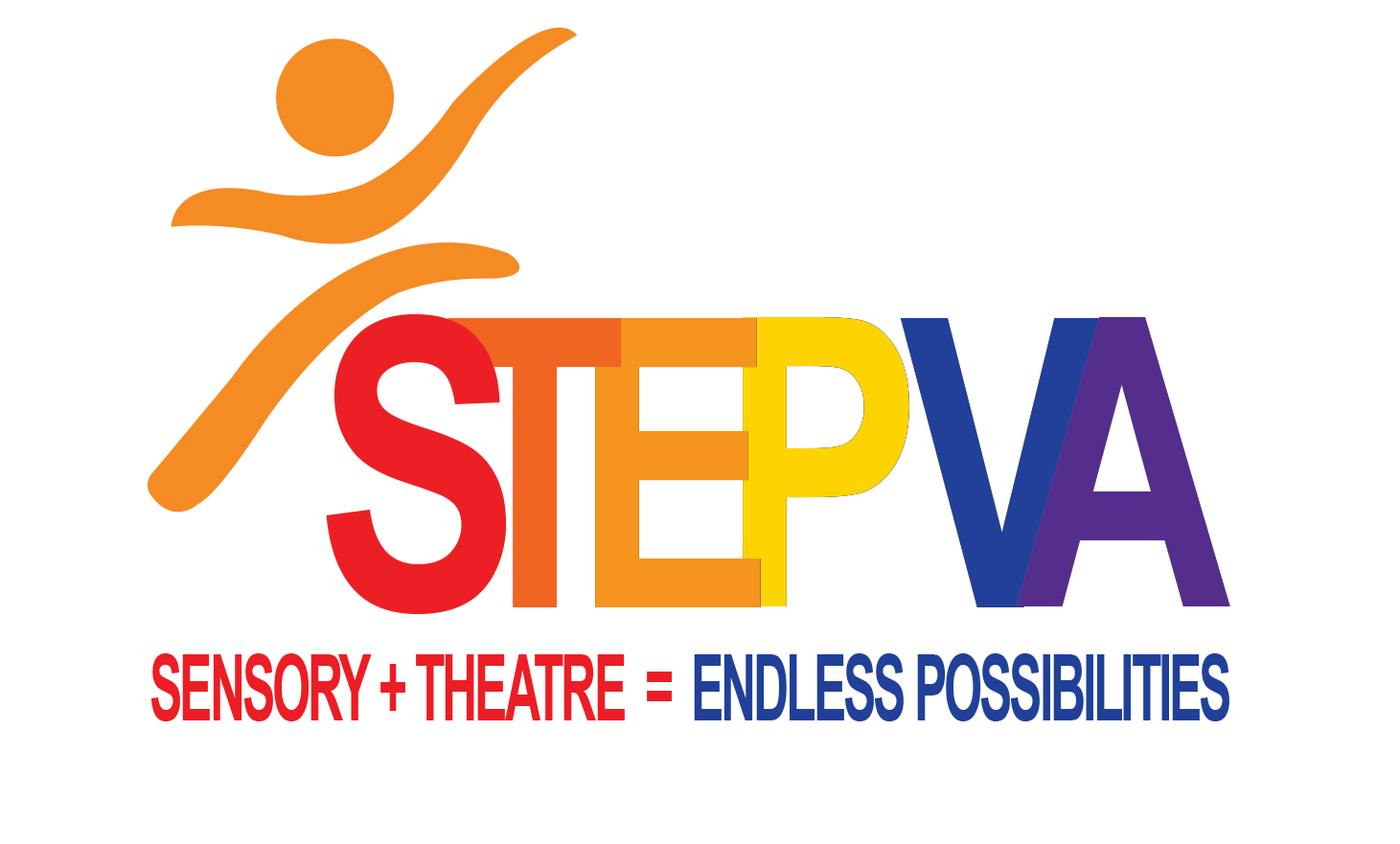 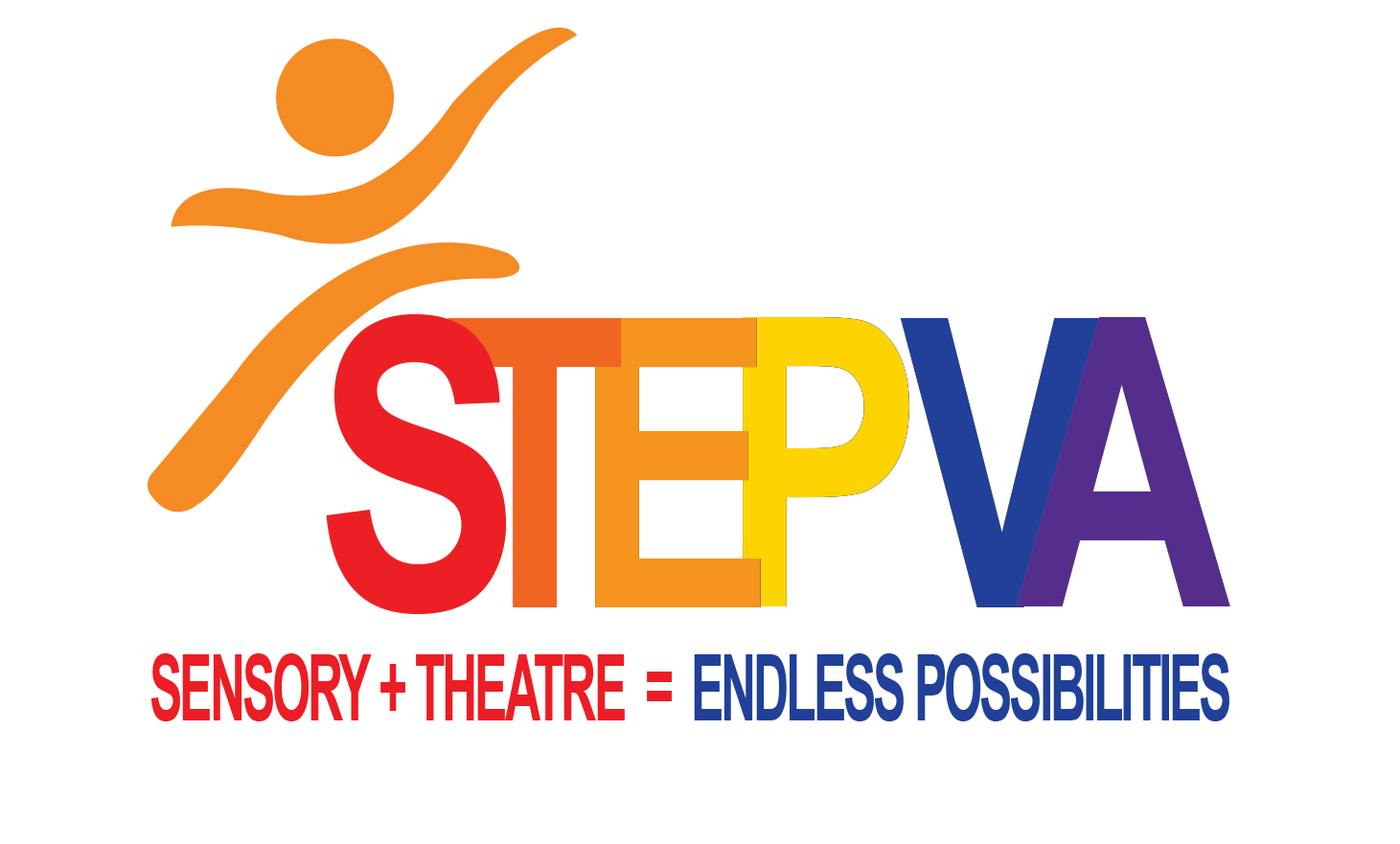 WE ARE
WE DO
HOW WE ARE DIFFERENT
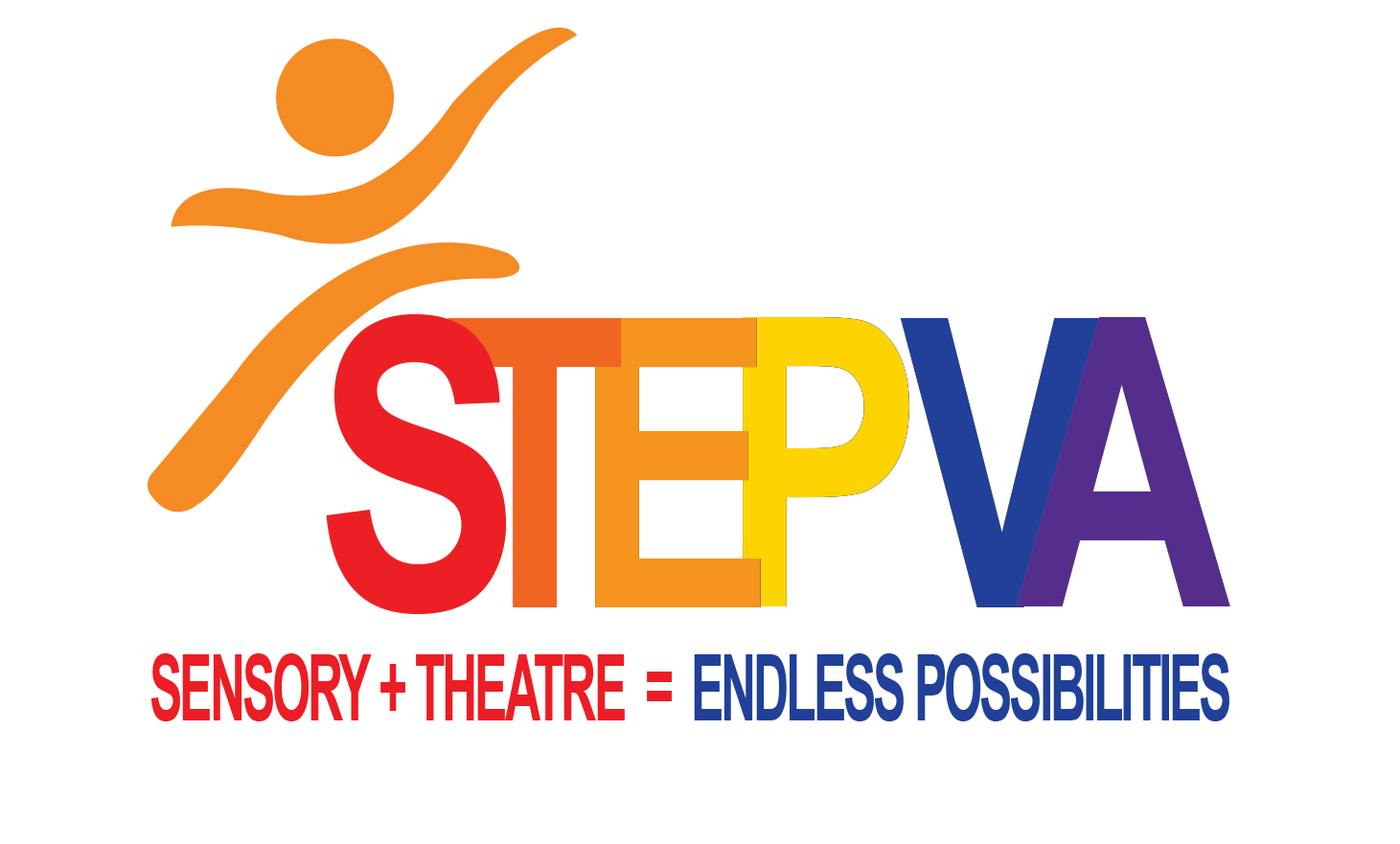 ARTISTIC EXPRESSION FOR INDIVIIDUALS WITH SPECIAL NEEDS
SENSORY EXPLORATION
MEET EACH INDIVIDUAL WHERE THEY ARE
CREATE  NEW OPPORTUNITIES
PROMOTE SOCIAL INTERACTION
CELEBRATE ARTISTIC PROCESS
IMBEDDED MULTI-SENSORY EXPERIENCE
STRIVE FOR OPTIMAL SENSORY REGULATION 
PROMOTE SELF AWARENESS/SELF CONFIDENCE –SENSORY NEEDS MET
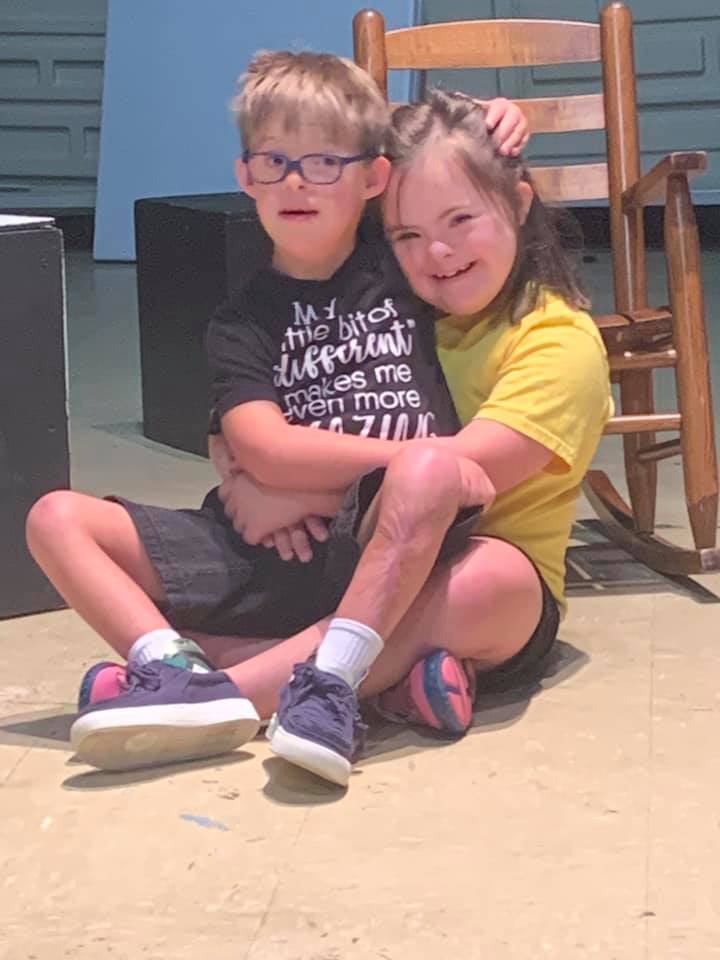 HOW IT WORKS
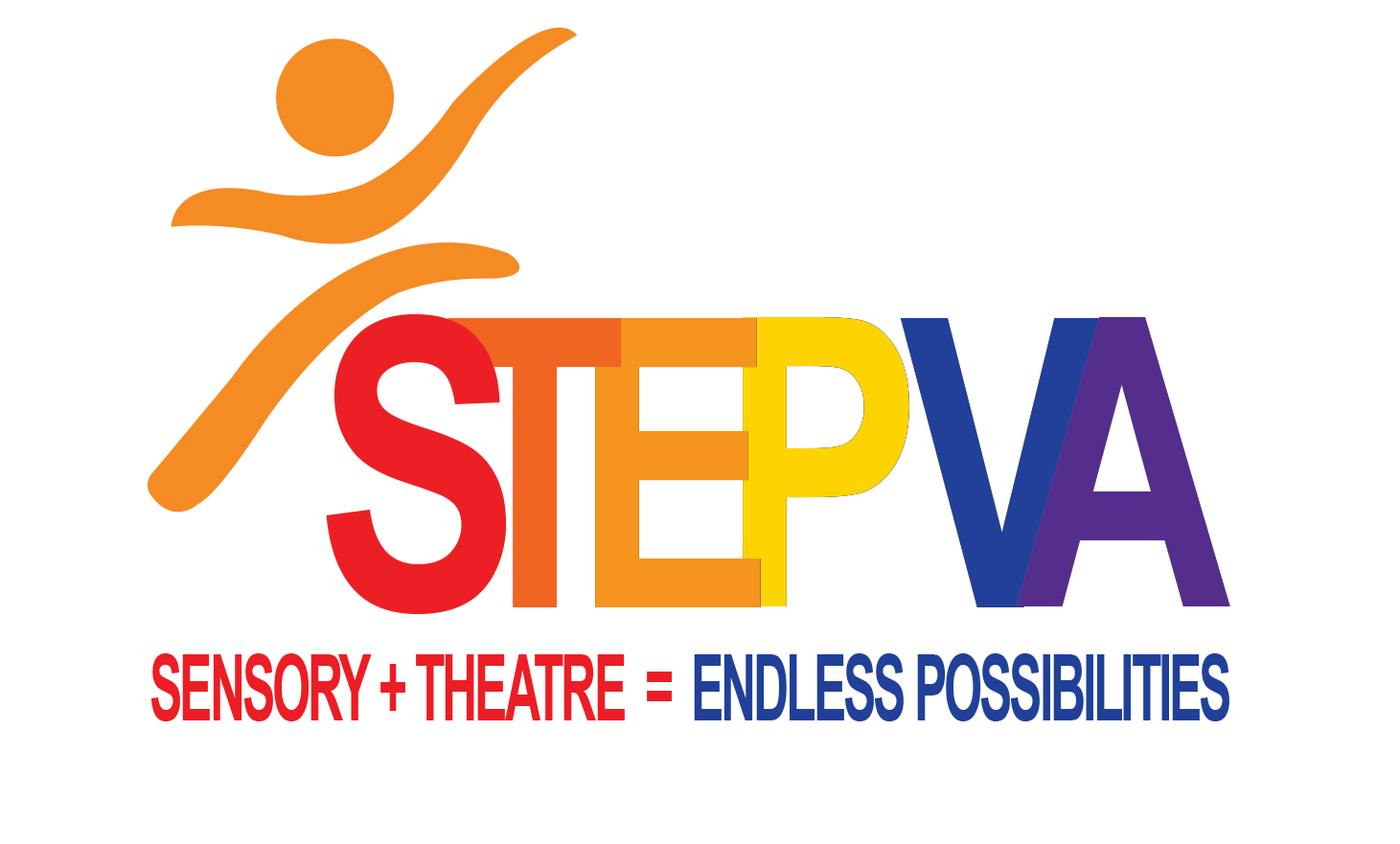 3 elements of sensory
      Adaptations to the Environment
      Embedded Sensory within Activities
      Sensory Break Room


The Buddy System
      2:1 or 1:1 Ratio Buddy with Participant
      Model Activities
      Provide Encouragement
STEP Program Opportunities
 * Summer Sessions-15 hours per week 	
 * Workshops-       (2-4 hours) topic-specific by age
 * Class Series-     (4-8 week) Skill-based classes
 * Connect Groups- (1-hour) Teen or Adult Social Time
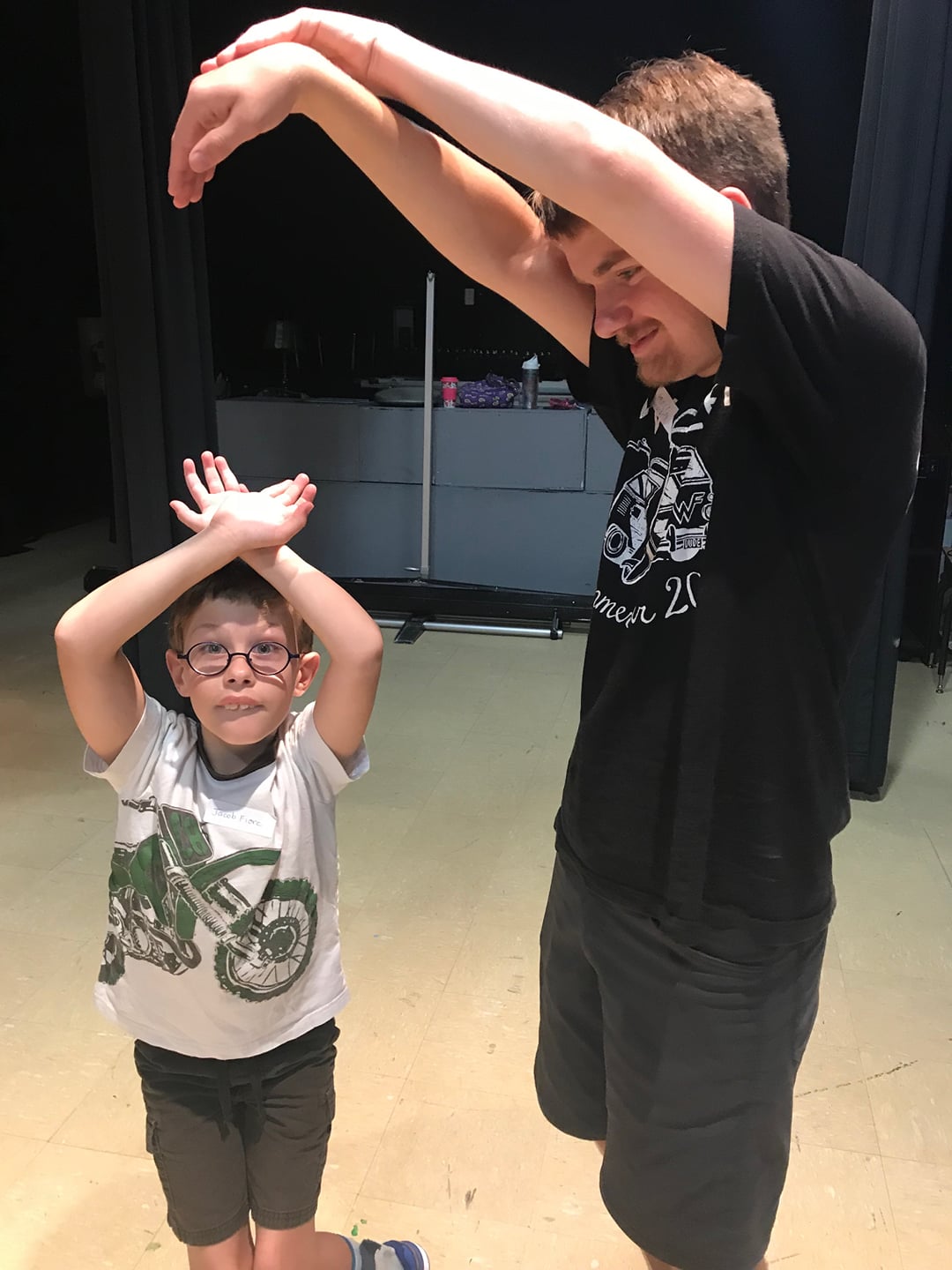 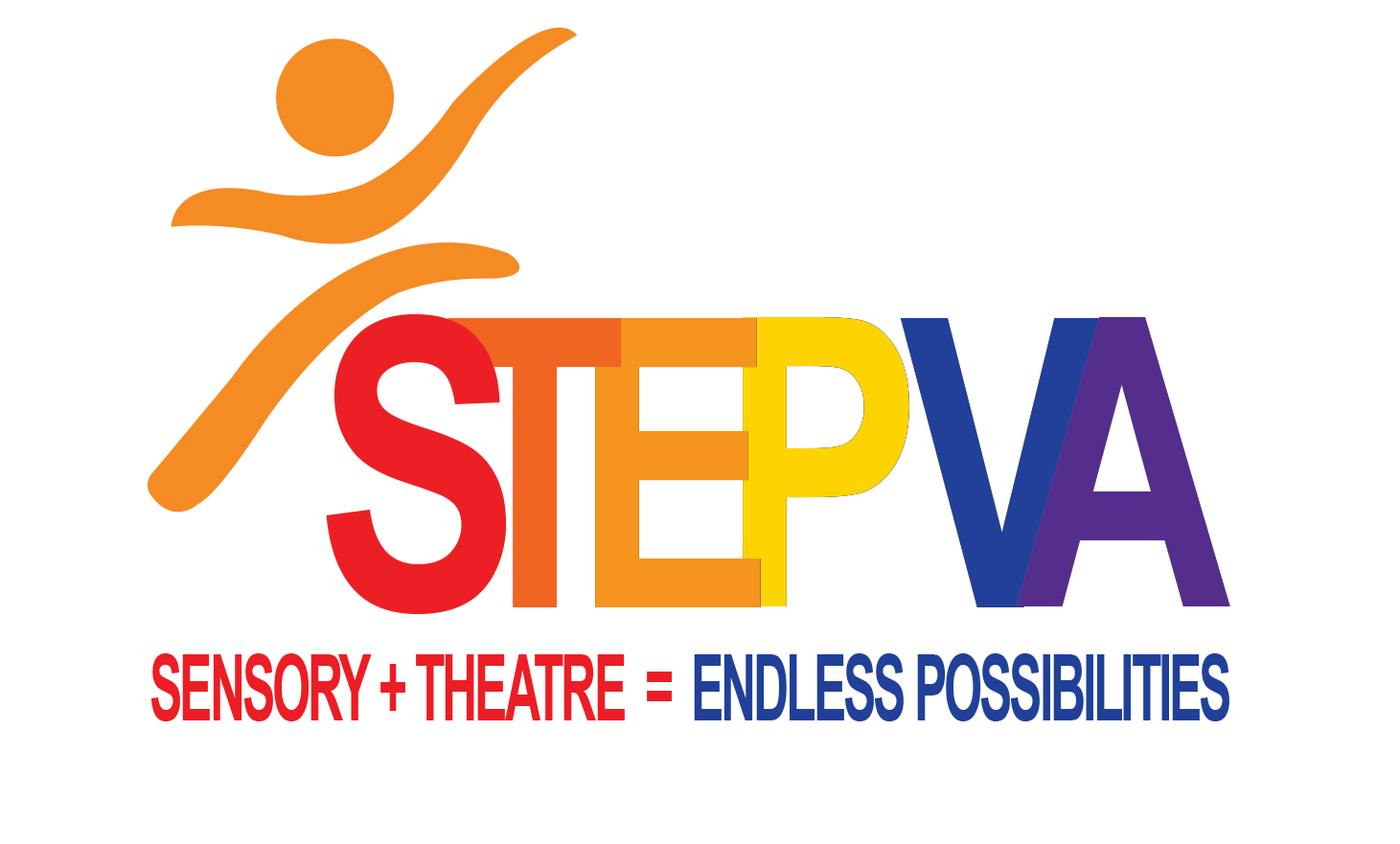 THE NUMBERS
CDC & American Community Survey (ACS) Disability Rates
SINCE 2014 STEP VA HAS…
Served 112 children and adults with varying disabilities in our workshops, class series, and summer sessions, connect groups
Provided over 134 session slots for children aged 6-23 in our summer sessions
Established a 76% return rate for summer sessions
Promoted in Rappahannock region, Colonial Beach, and Northern Virginia Areas
Utilized over 127 volunteers through our volunteer orientation program gaining approximately 4182.25 volunteer hours
Total  US Population 11.5%                   (ACS)
Children and youth (ages 5-15)  5.4%. (ACS)
1 in every 54 children has a form of Autism (MAR 2020-CDC)
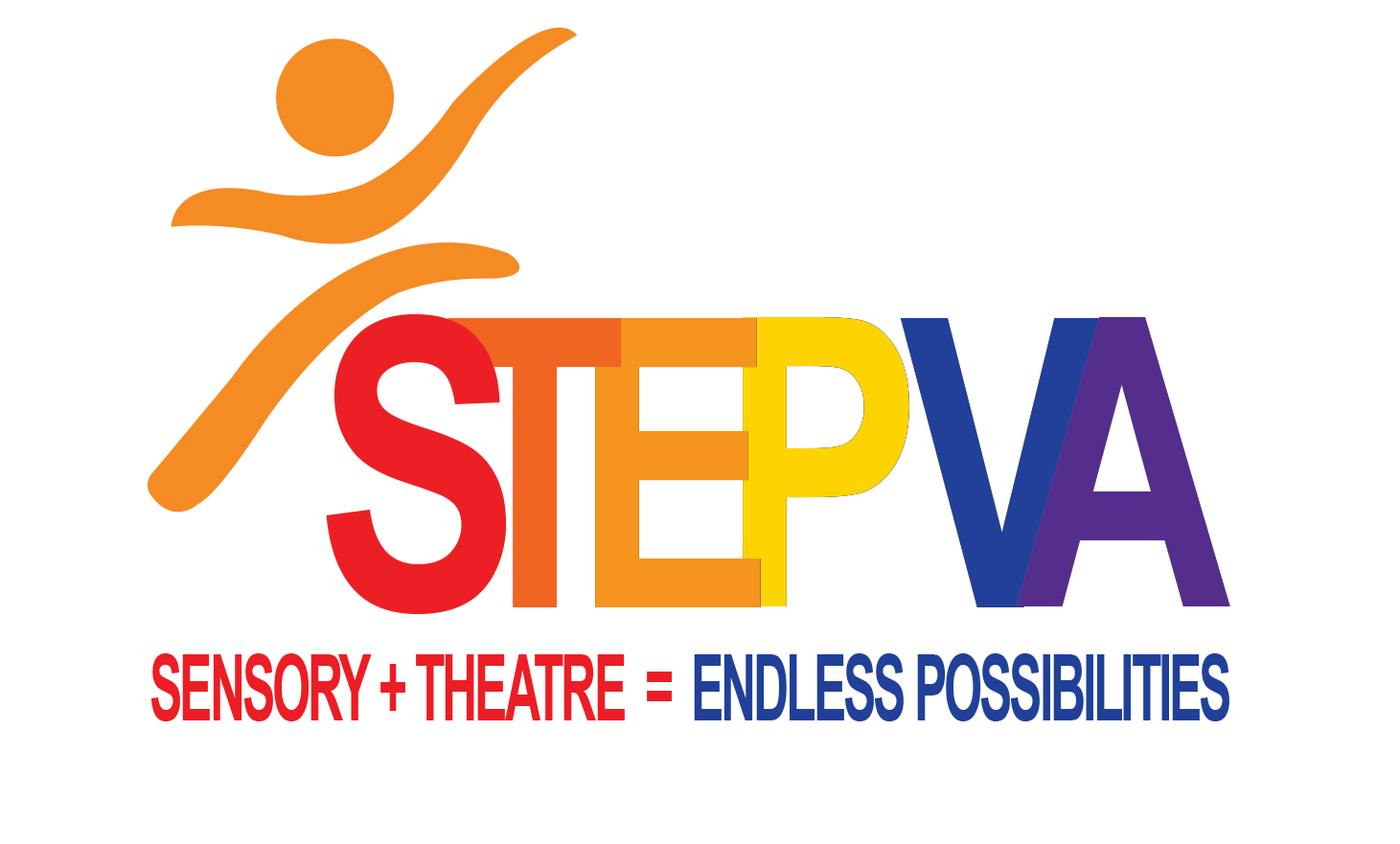 GROWTH POTENTIAL…
INFRASTRUCTURE SUPPORT
PROGRAM DEVELOPMENT
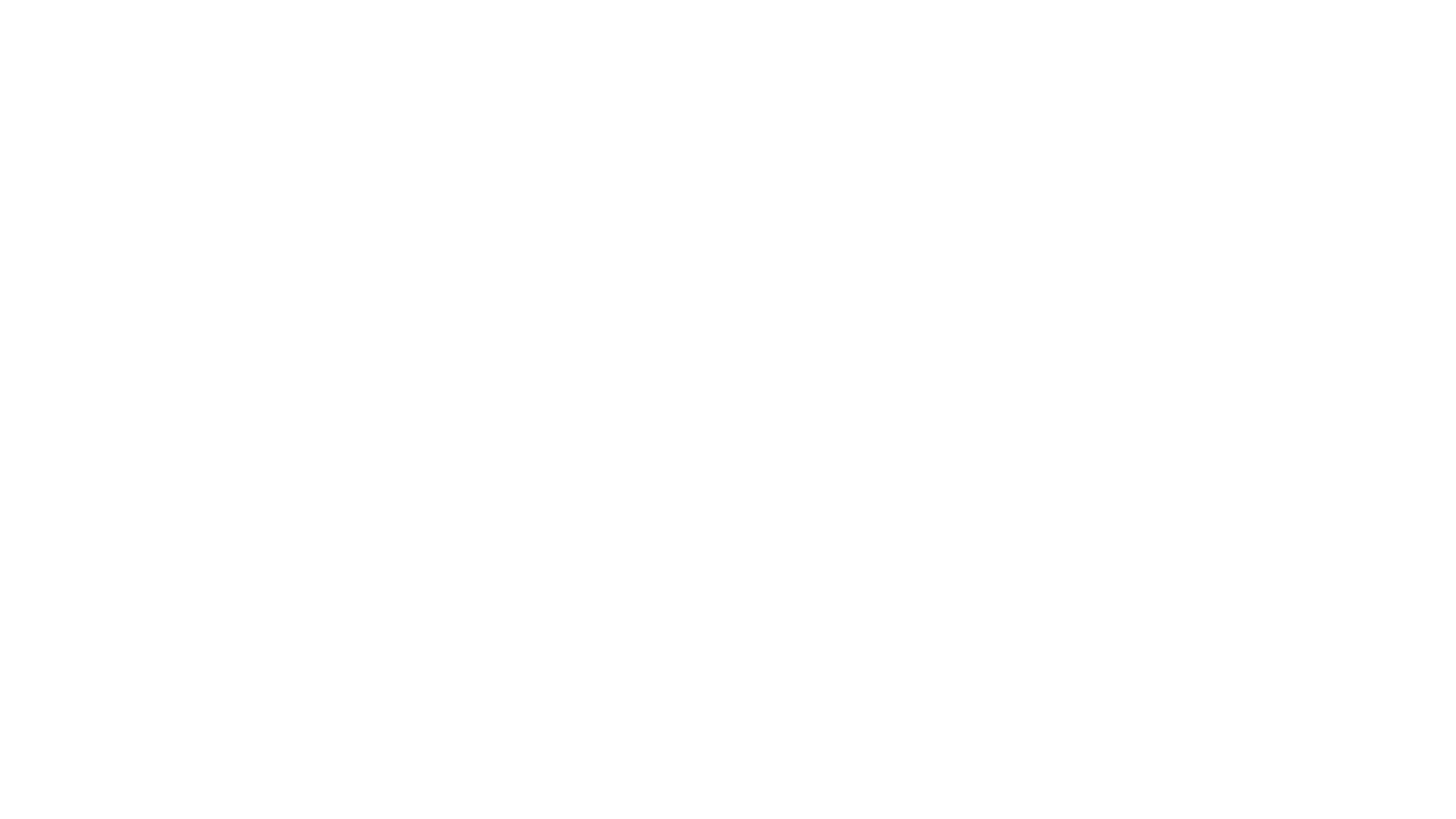 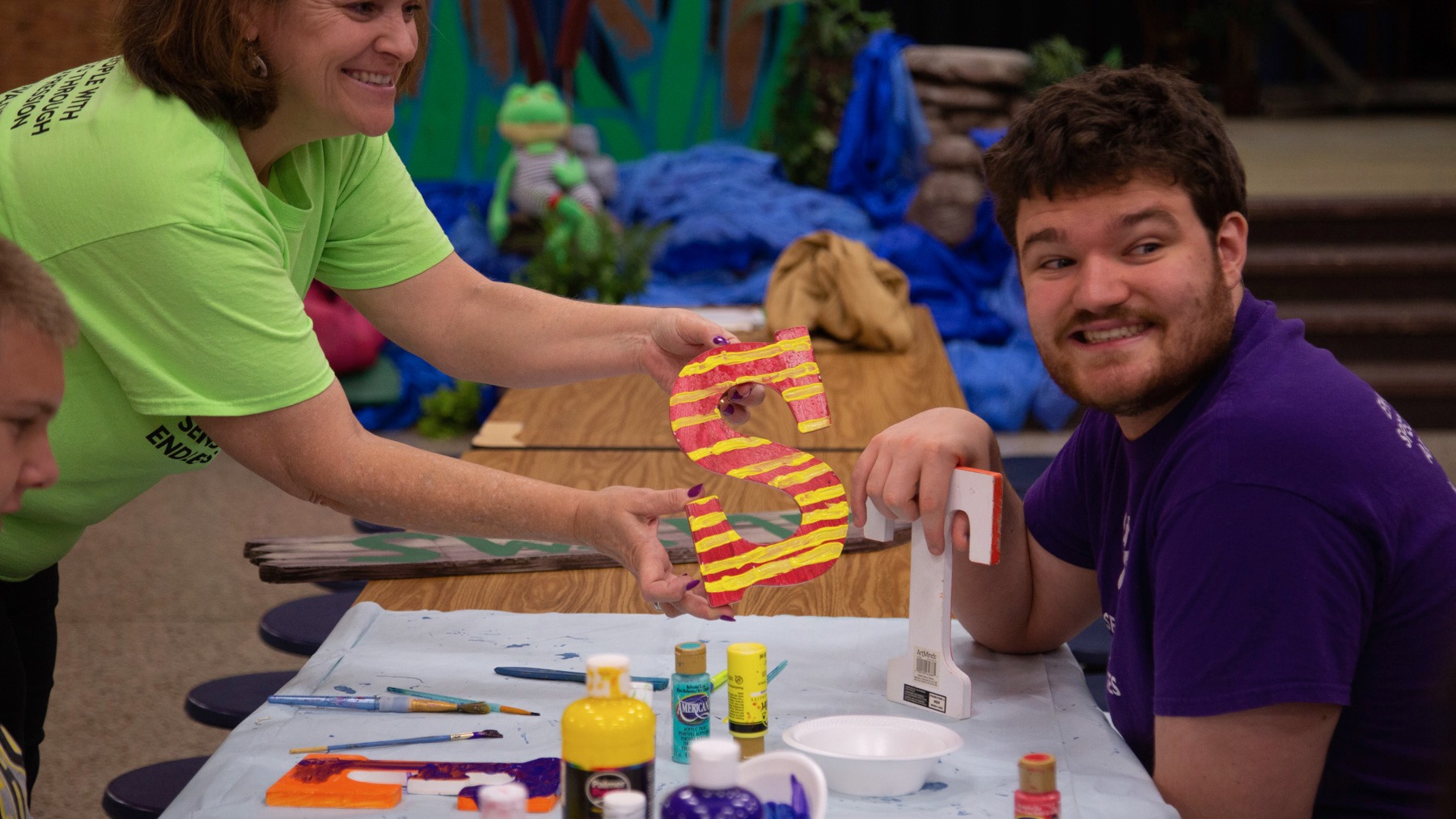 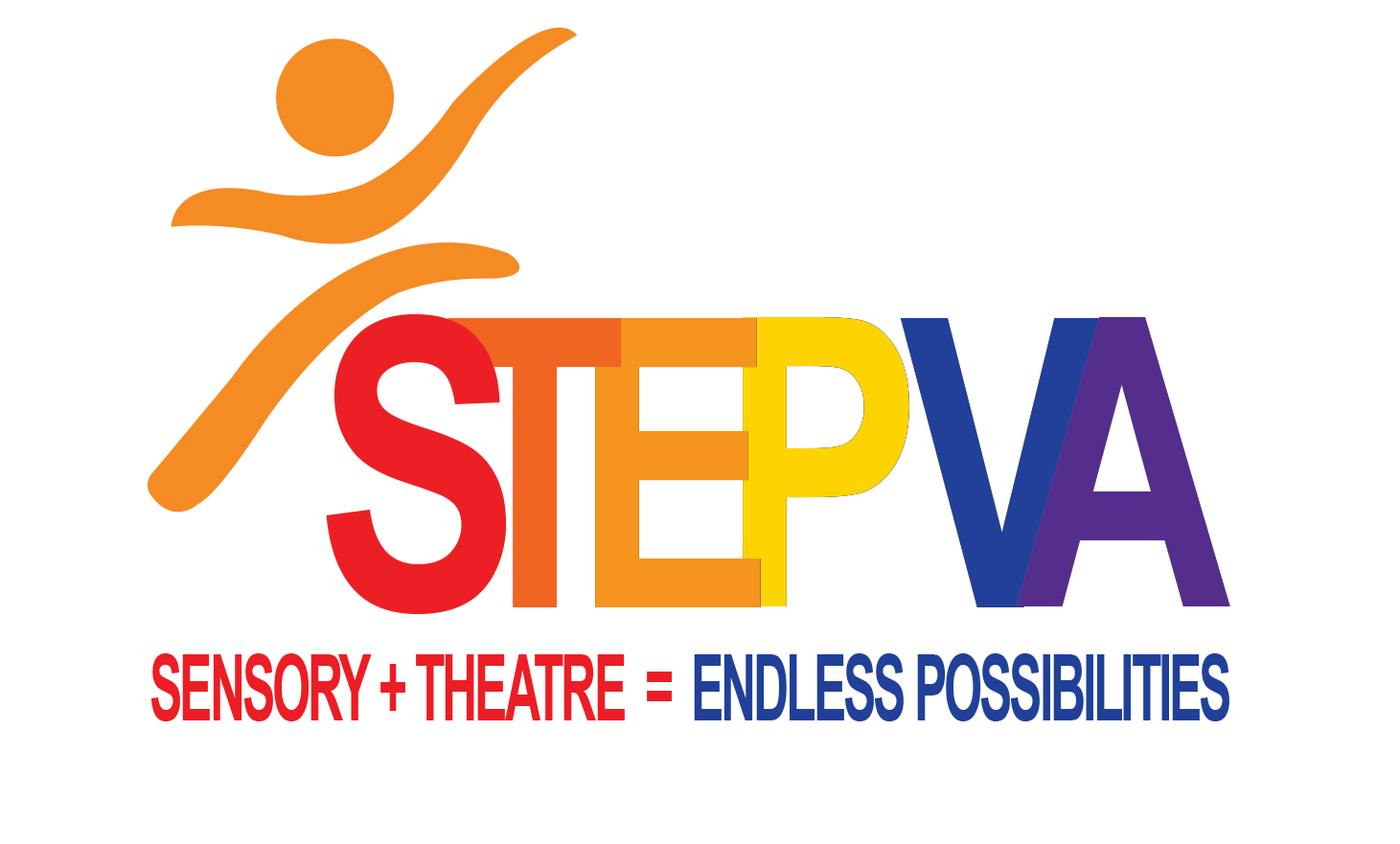 TECH CAMP
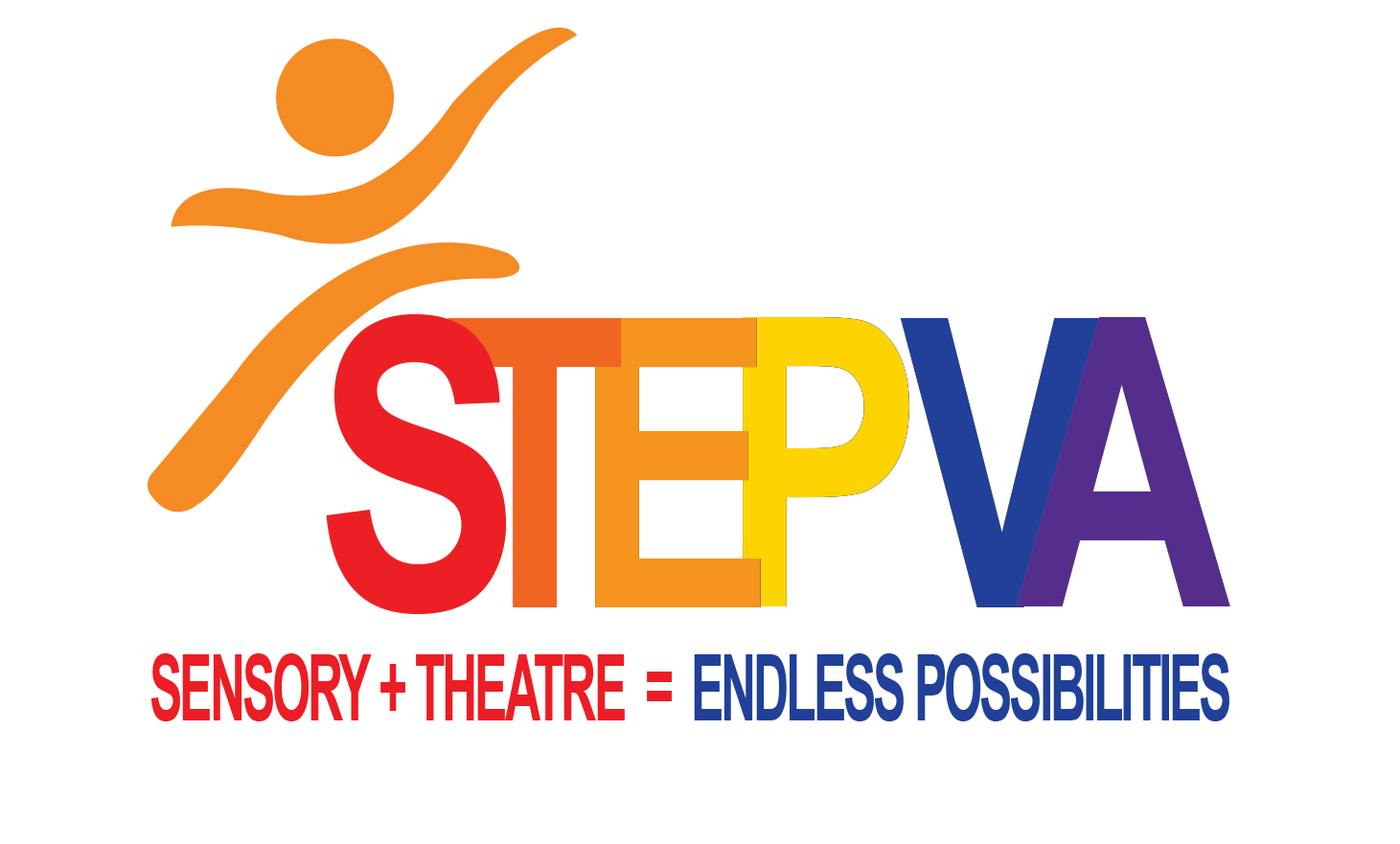 VOLUNTEERS MAKE IT HAPPEN
BASICS
BENEFITS
Must be age 13 or older
Complete an application
Attend basic orientation
Be available for scheduled session to be paired with a child
Welcomed as a support volunteer for any STEP VA sponsored activity
Receive Community Service Hours
Gain supervised, hands-on experience with people with disAbilities
Access to professions in the fields of OT, PT, Speech Pathology and Special Education
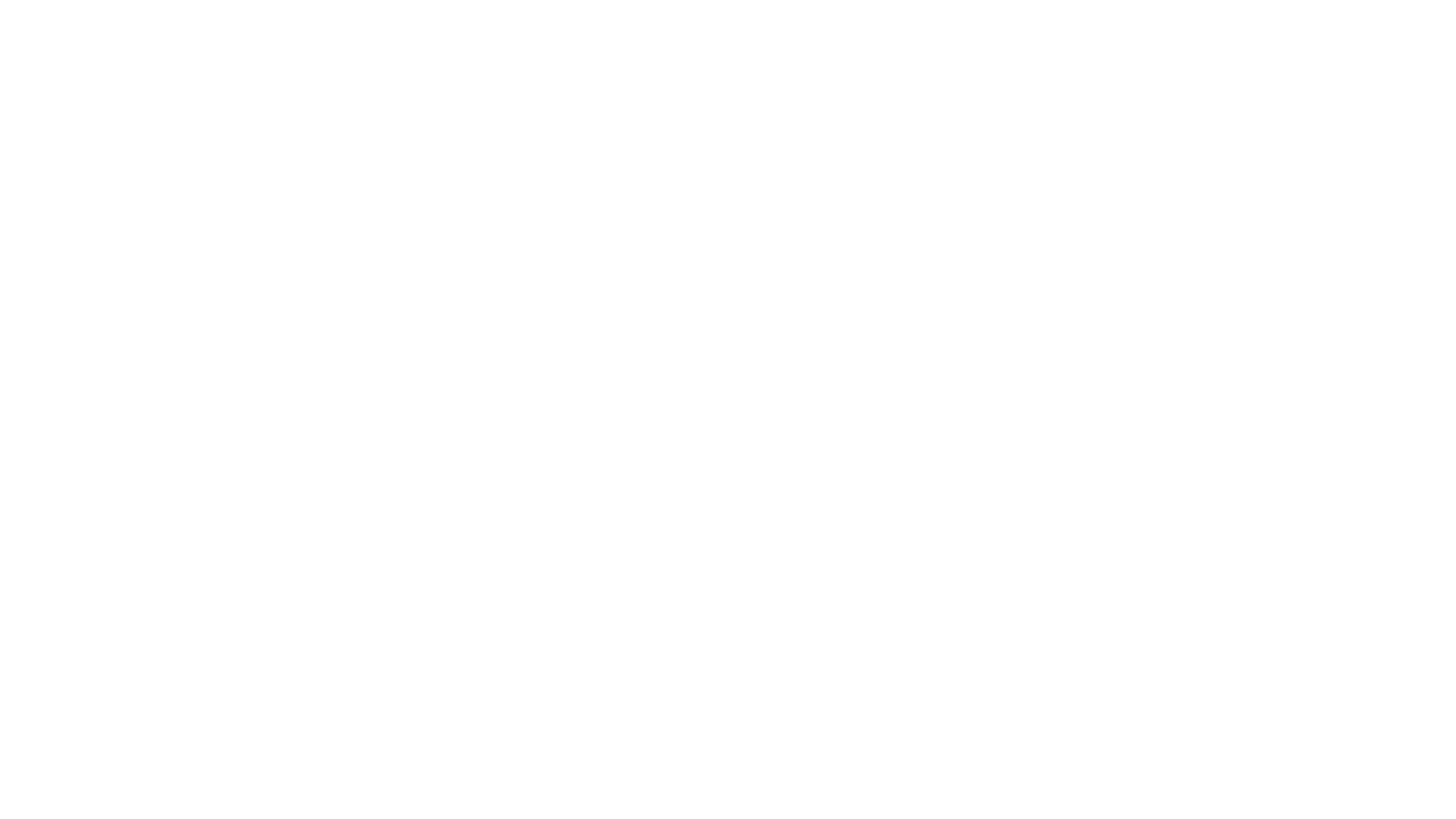 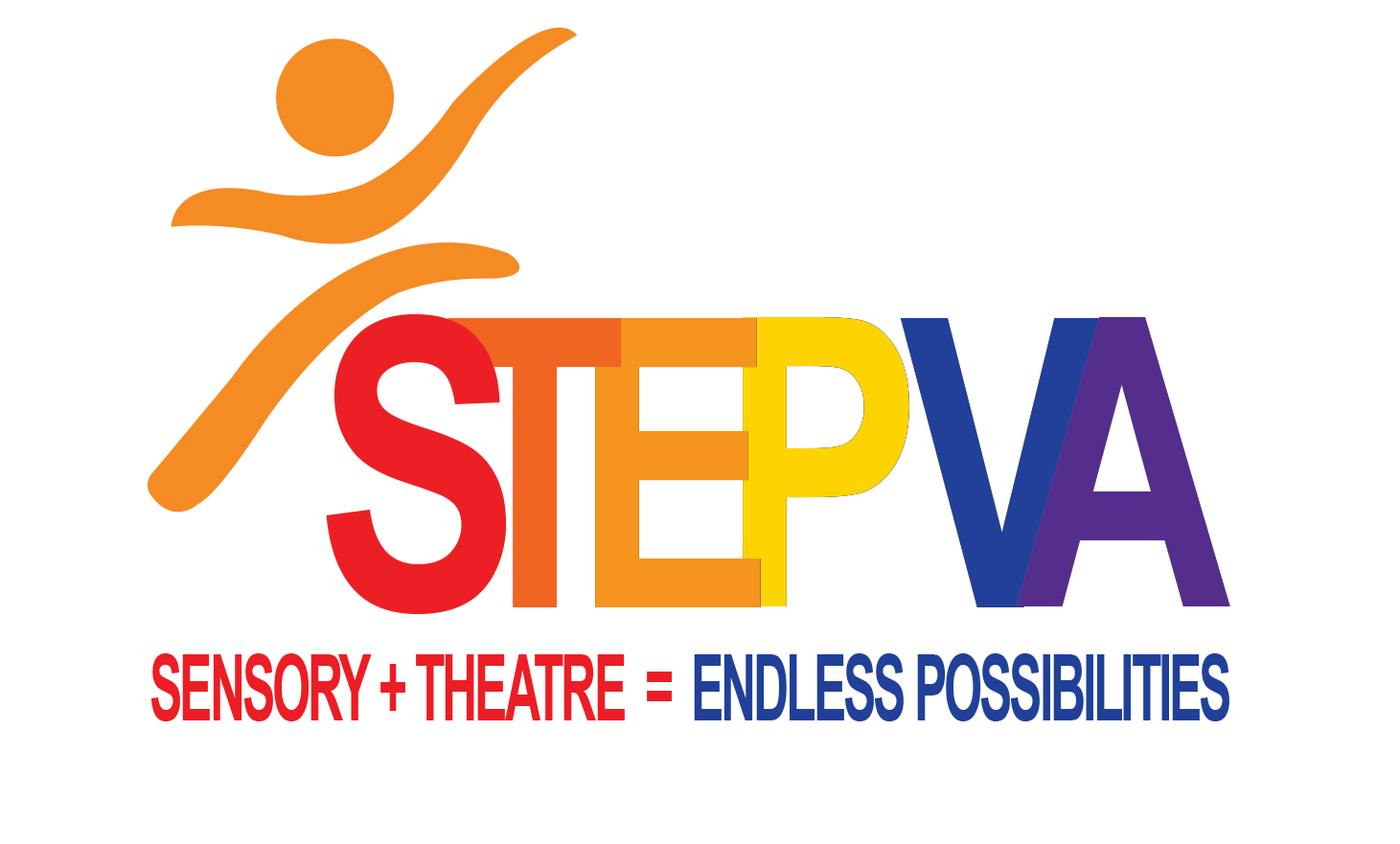 THE FIRST STEP…..
STEP VA, Inc. New Volunteer Application (google.com)

VIRTUAL VOLUNTEER ORIENTATION
FEBRUARY 27, 2021 10:00-11:30

Register to receive Zoom Link

ALL 13 AND UP ARE WELCOME
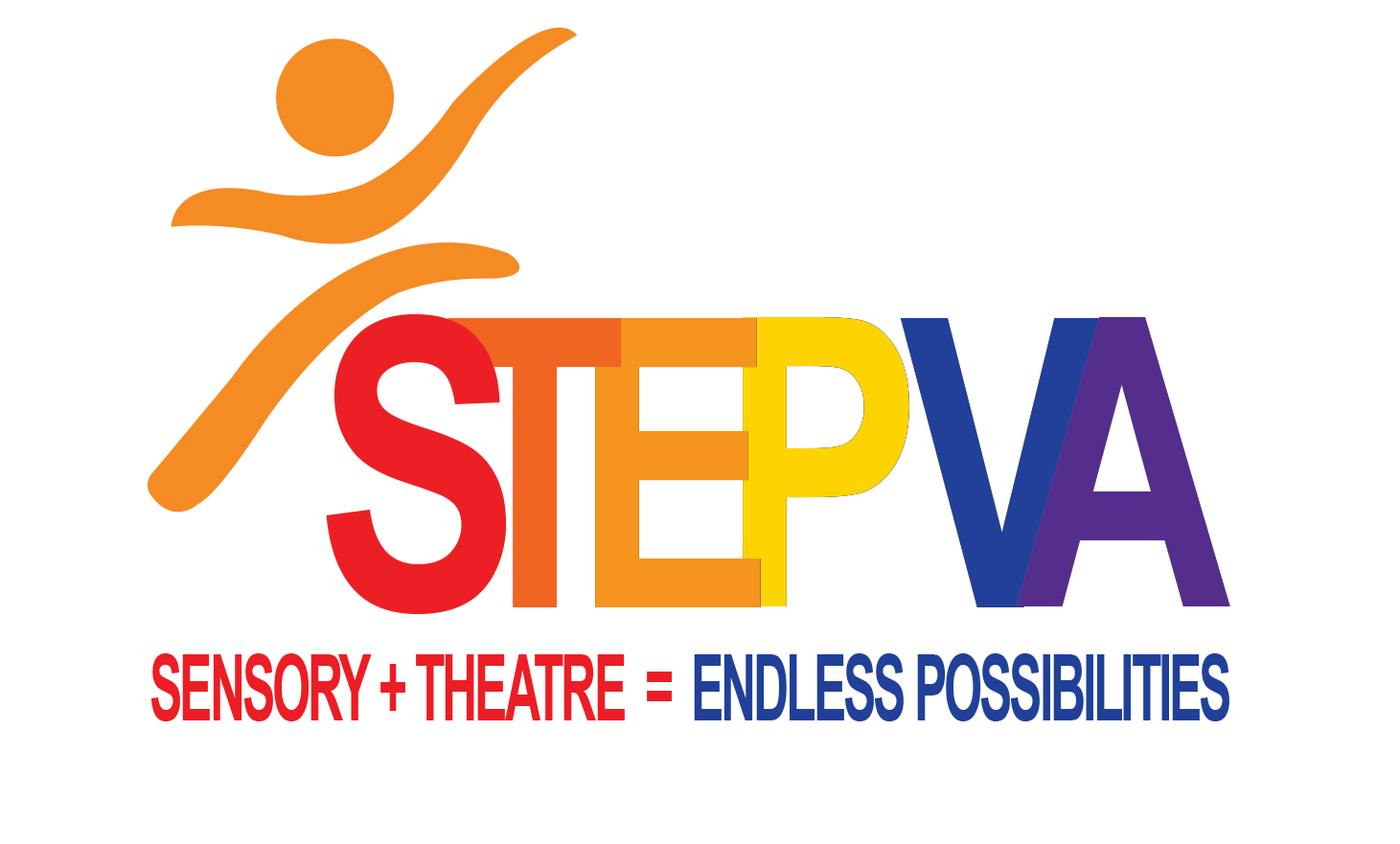 ON THE ROAD
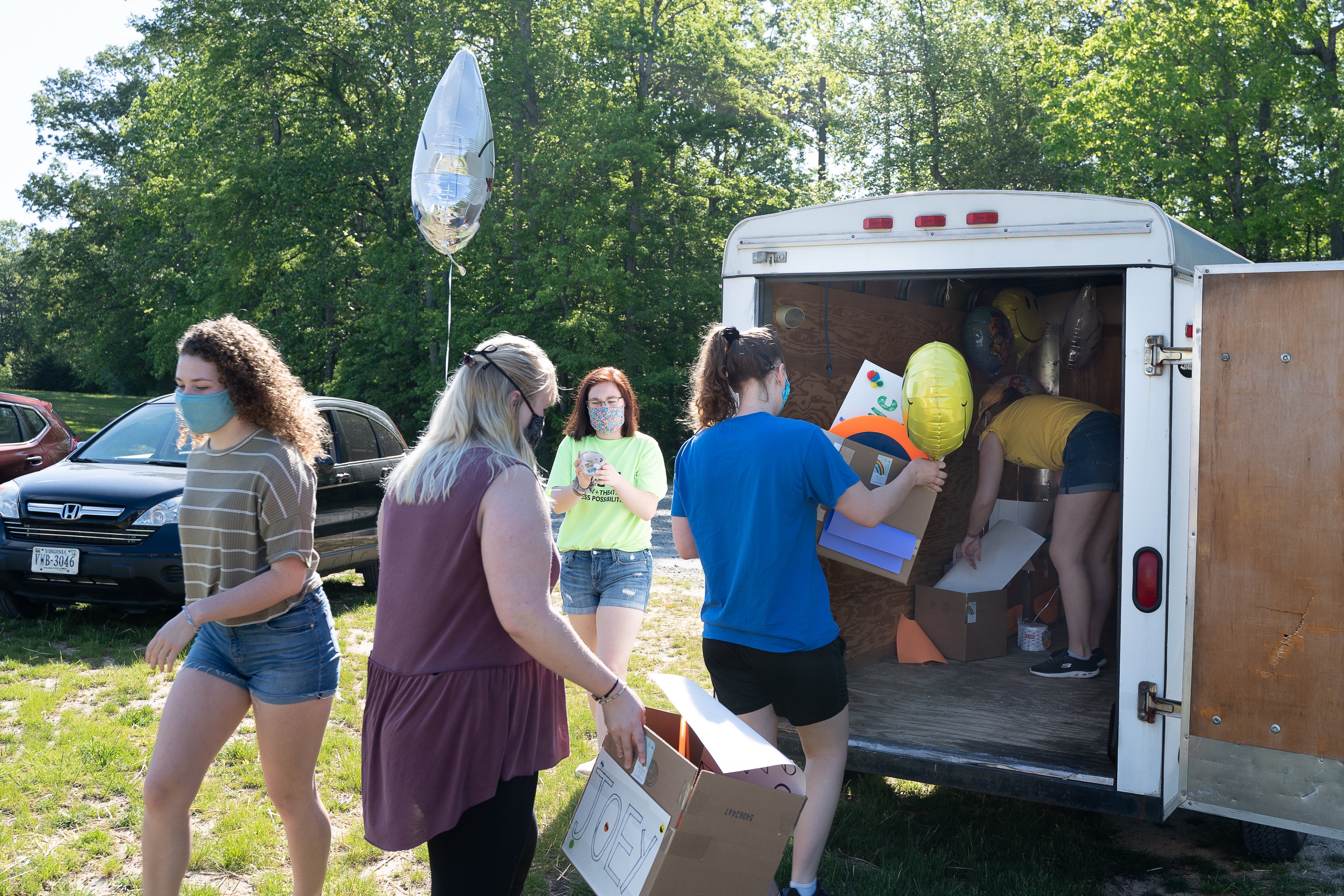 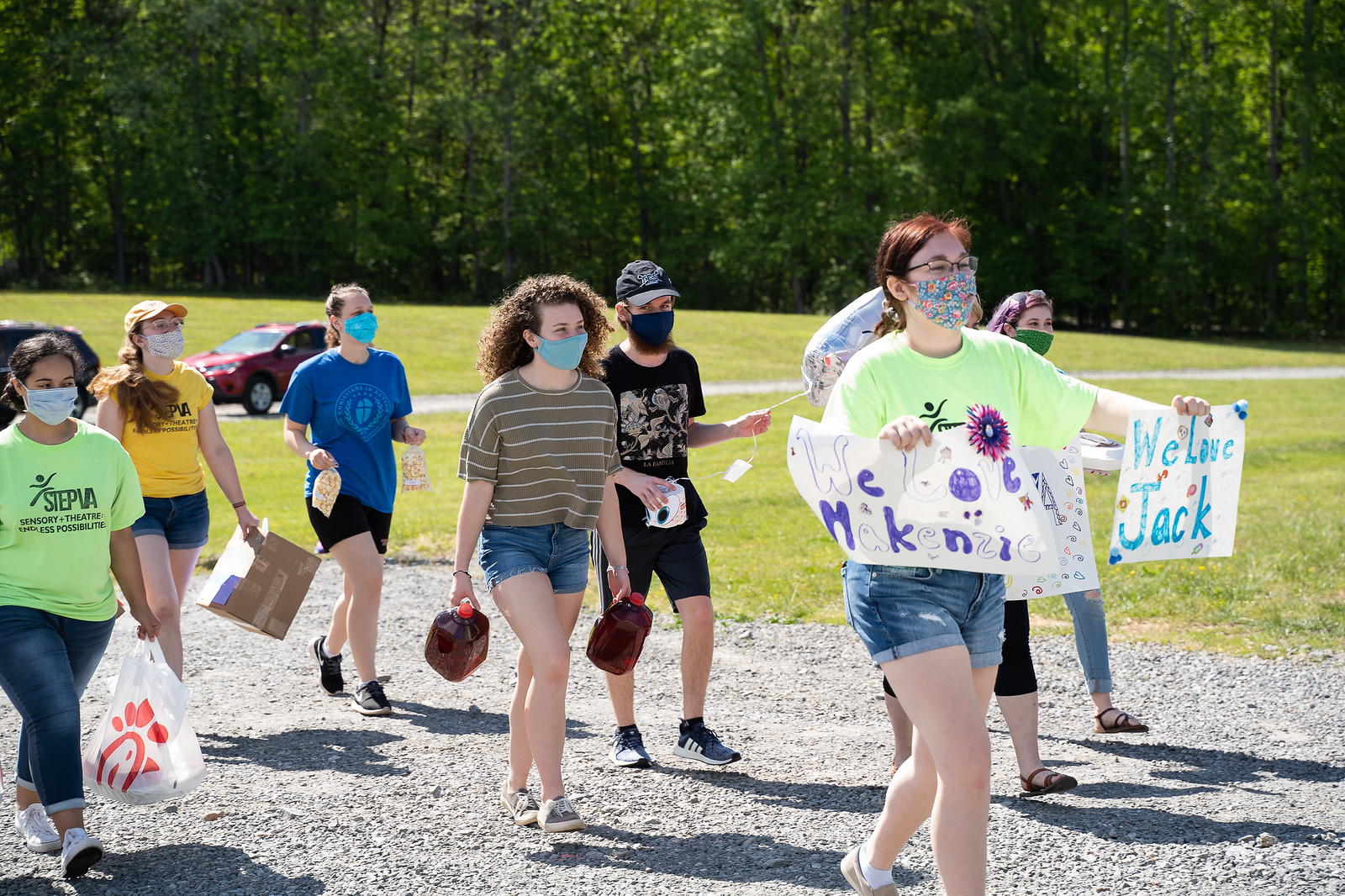 OPERATION BOREDOM BUSTER
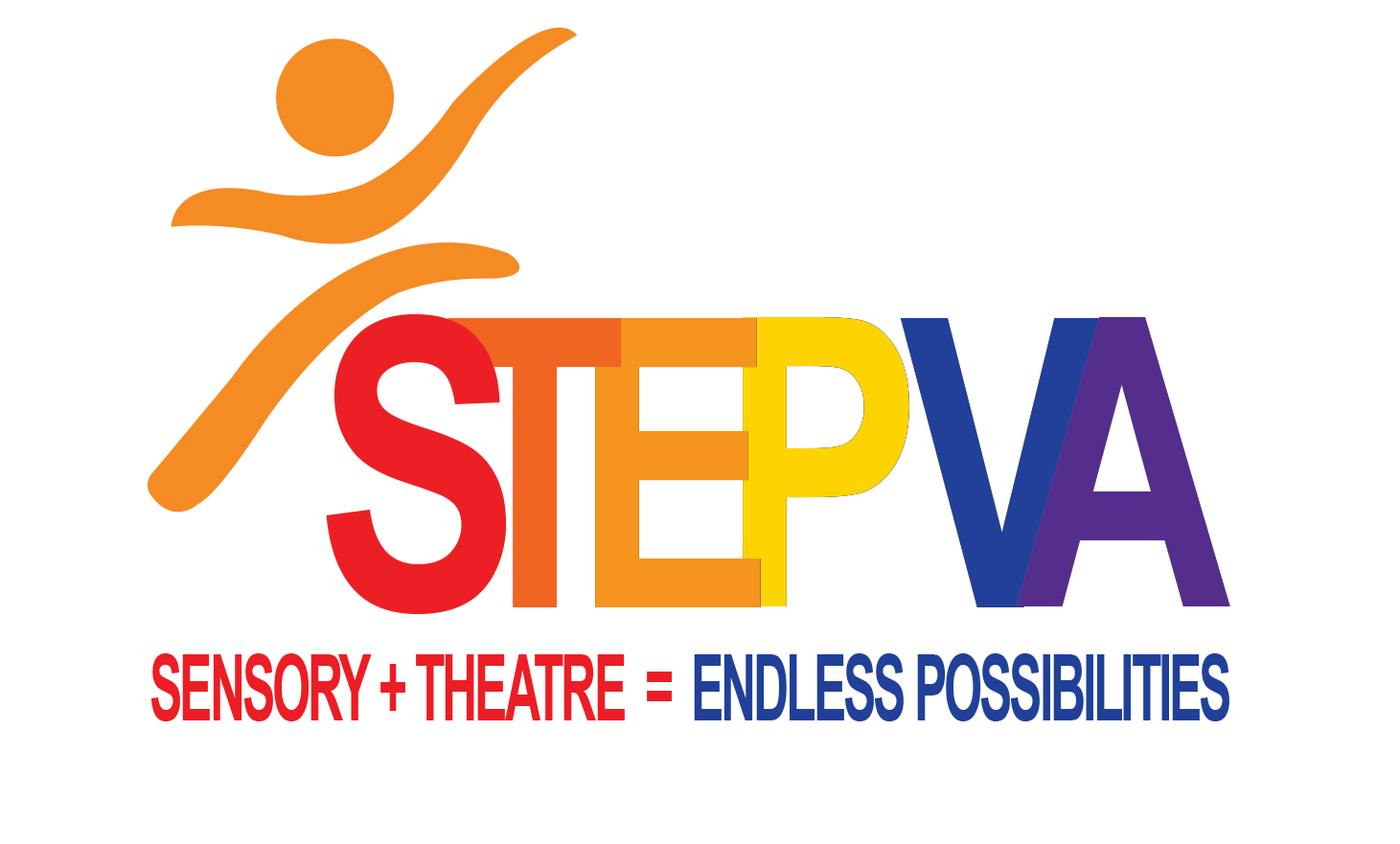 …In the Community
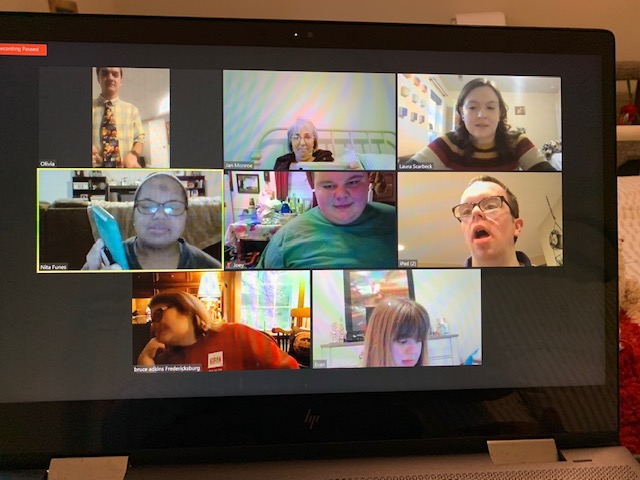 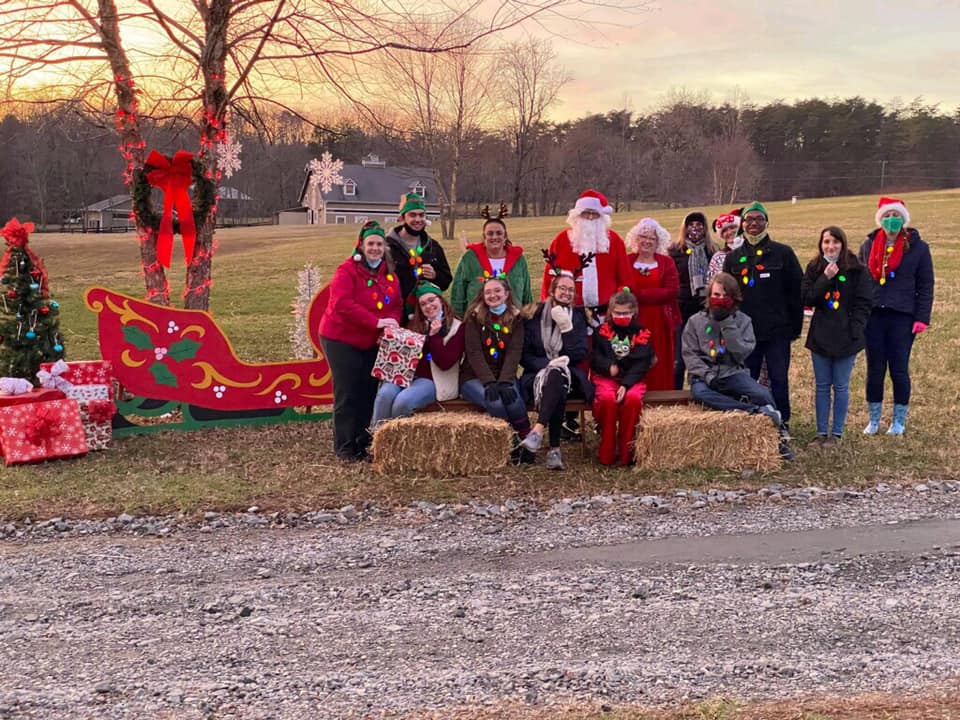 Adult connect group
Operation Santa Claus
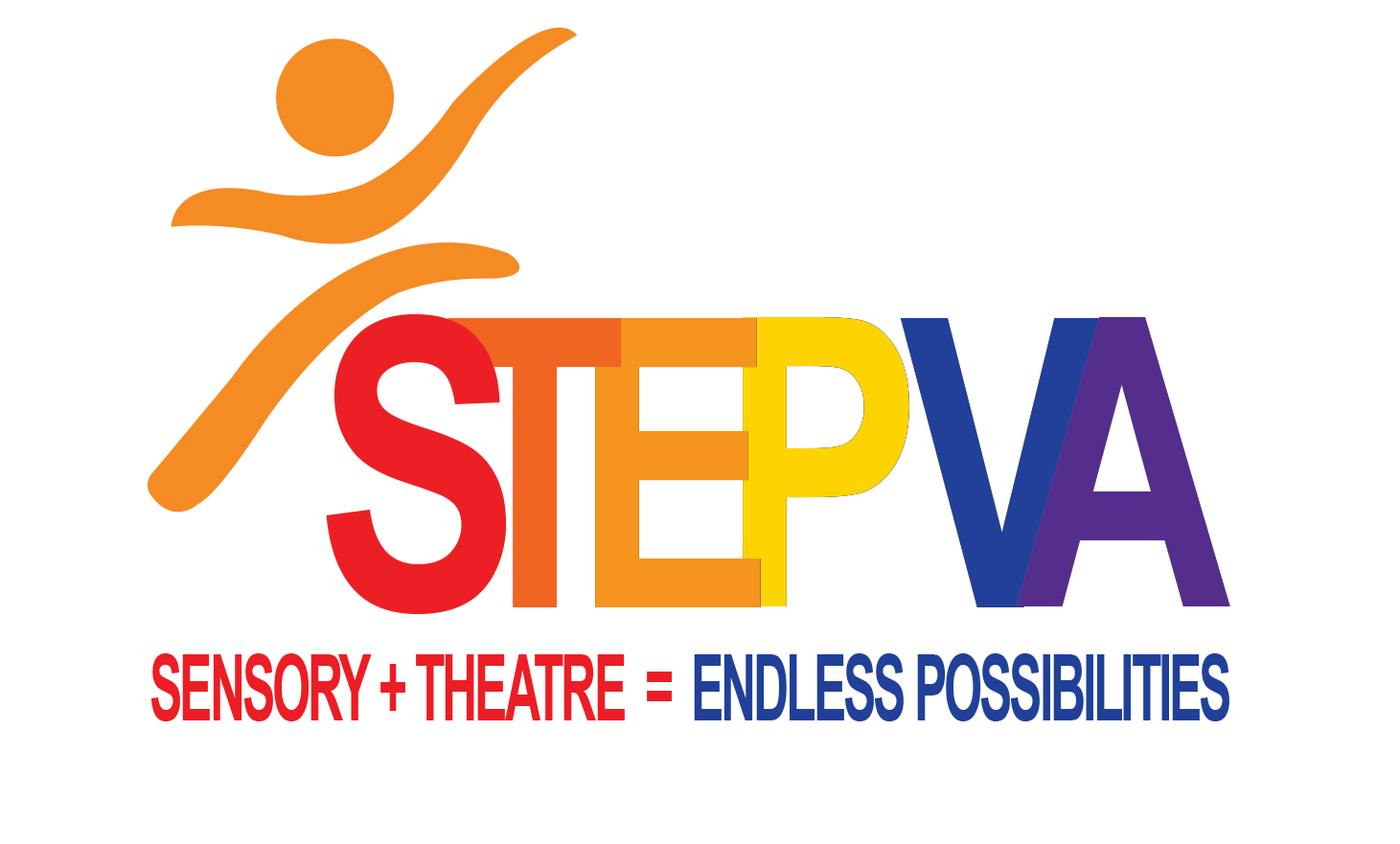 COMMUNITY MATTERS PODCAST
Positive Hits PER Studio June 2019
A SPECIAL COVID 19
        A Unique Surprise…..
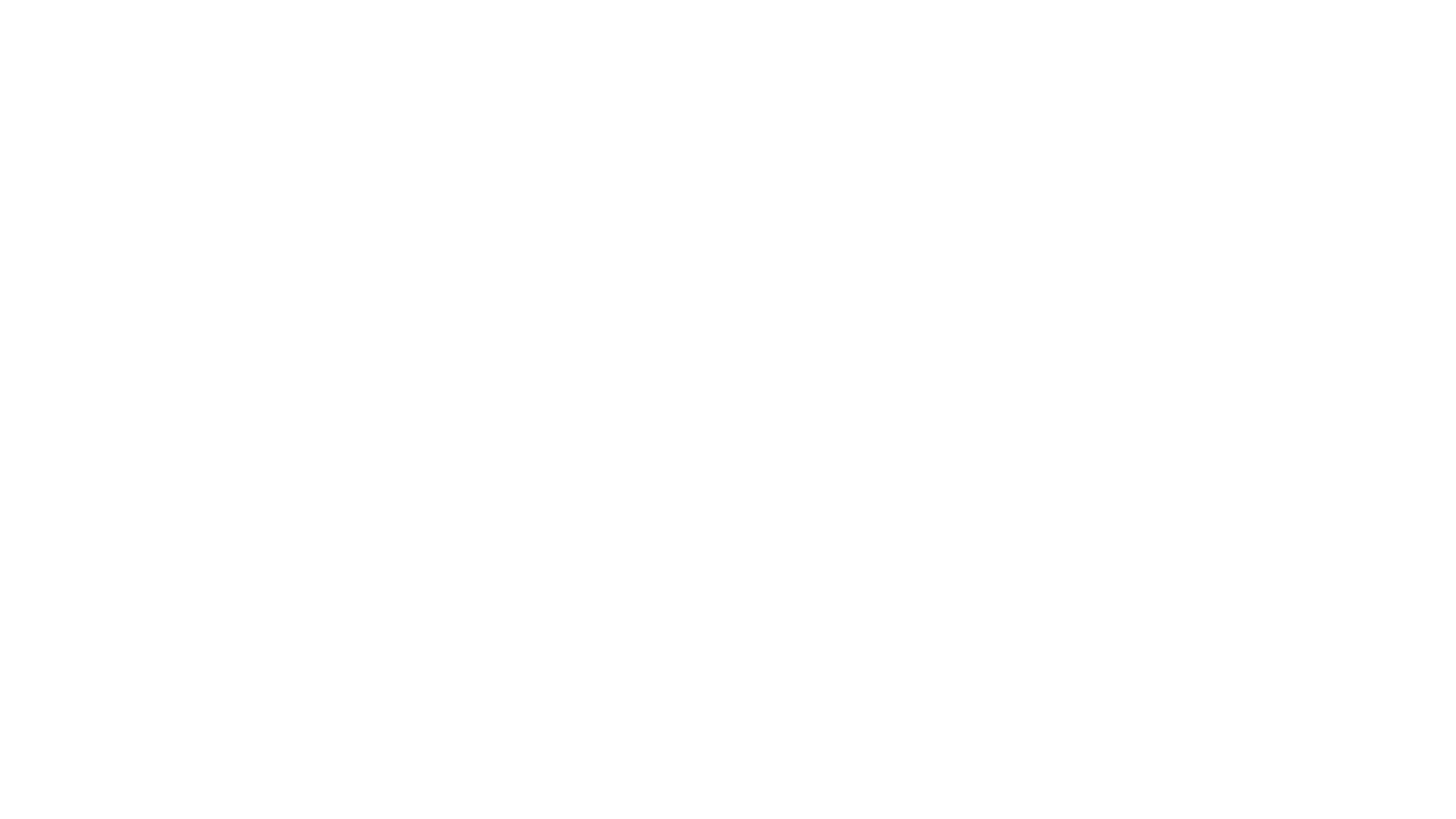 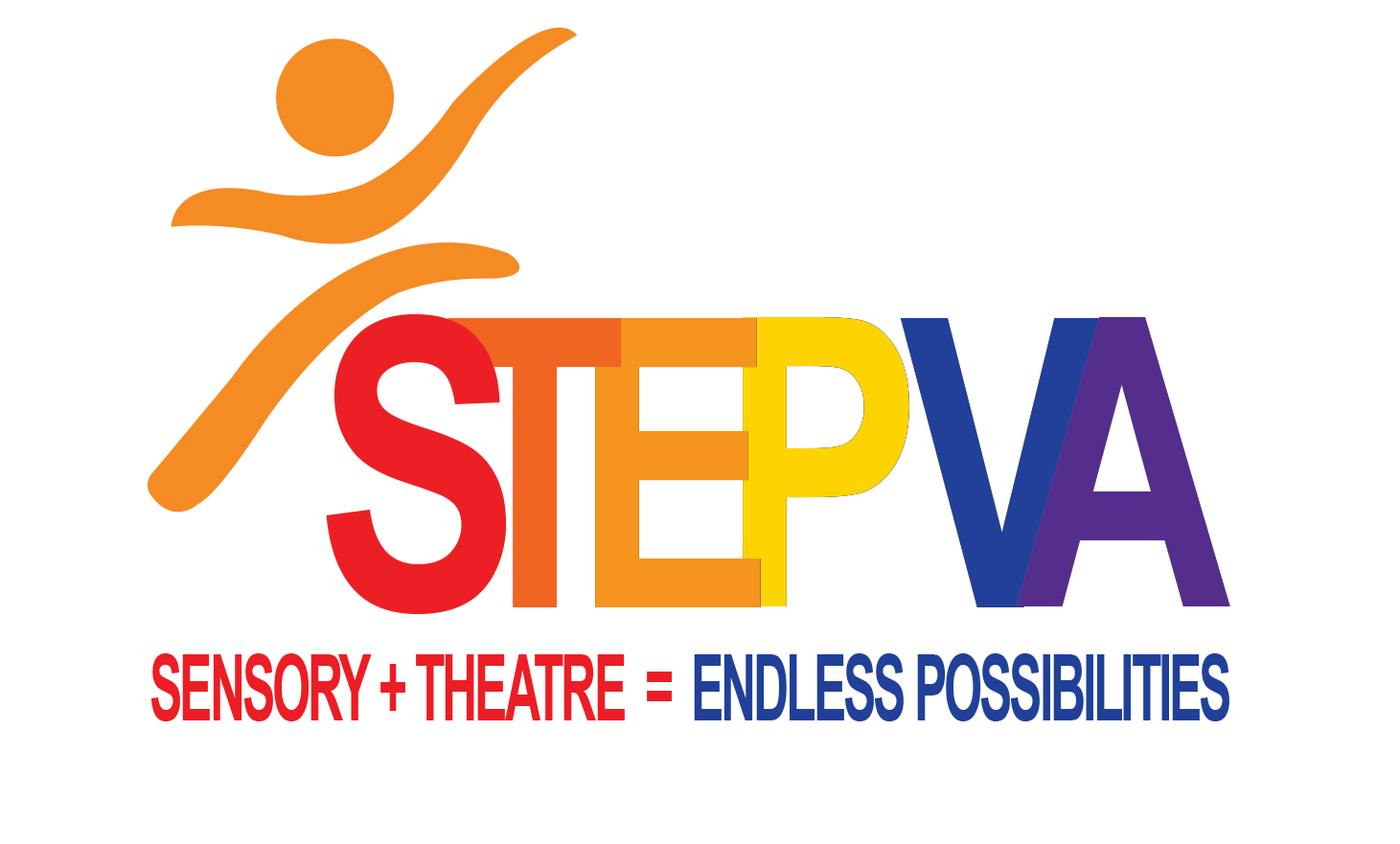 P. O. BOX 42154
FREDERICSKBURG, VA 22404
757-535-1963
https://www.stepva.org
stepvainc@gmail.com